Expanding Access to Climate Change Education and the New Jersey Student Learning Standards through Interdisciplinary Learning and Community Resilience ProjectsTechnical Assistance Session
Office of the Assistant Commissioner
Division of Teaching and Learning Services
January 25, 2024
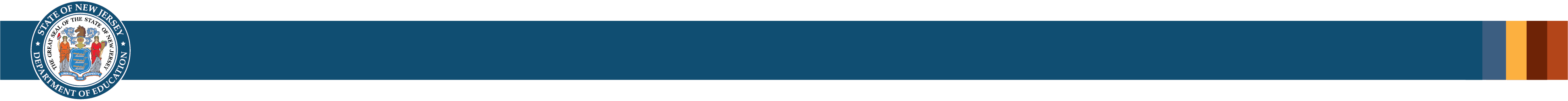 [Speaker Notes: Welcome to the Technical Assistance Session for the Expanding Access to Climate Change Education and the New Jersey Student Learning Standards through Interdisciplinary Learning and Community Resilience Projects Notice of Grant Opportunity.]
Questions and Answers
All questions must be submitted electronically to one of the email addresses below. No questions will be answered live during this session.
Please direct questions regarding the Electronic Web Enabled Grant (EWEG) online application system to eweghelp@doe.nj.gov.
Please direct programmatic questions to climateeducation@doe.nj.gov.
Answers to programmatic questions received by January 29, 2024 at climateeducation@doe.nj.gov will be posted on the NGO webpage  (nj.gov/education/grants/opportunities/2024/24-WB05-G02.shtml).
The Program Office (Office of the Executive Director) is not permitted to provide a response to programmatic questions received after January 29, 2024.
2
[Speaker Notes: All attendees will be in listen-only mode throughout the webinar.

All questions must be submitted electronically to one of the email addresses listed on this slide.

No questions will be answered live during this session.

Please direct questions regarding the Electronic Web Enabled Grant online application system to eweg help at doe.nj.gov.

Please direct programmatic questions to climate education at doe.nj.gov.

Answers to any programmatic questions received by Monday, January 29th, 2024 at climate education at doe.nj.gov will be posted on the Notice of Grant Opportunity webpage by Wednesday, January 31st, 2024.

Please note, the Program Office is not permitted to provide a response to programmatic questions received after January 29th, 2024.

Please keep in mind when submitting programmatic questions that only general programmatic questions related to the Notice of Grant Opportunity can be answered, not project-specific questions.]
Technical Assistance Session Overview
The slides from this presentation will be posted by January 26, 2024 on the Notice of Grant Opportunity (NGO) webpage (nj.gov/education/grants/opportunities/2024/24-WB05-G02.shtml).
This session will provide an overview of the major components of the NGO and the application process.
Applicants are advised to thoroughly read the NGO for a complete understanding of the grant.
3
[Speaker Notes: The slides from this presentation will be posted by Friday, January 26th, 2024 on the Notice of Grant Opportunity webpage.

This session will take approximately 30 minutes and will provide an overview of the major components of the Notice of Grant Opportunity and the application process.

Applicants are advised to thoroughly read the Notice of Grant Opportunity for a complete understanding of the grant.]
Background (1 of 3)
With the adoption of the 2020 New Jersey Student Learning Standards (NJSLS) that integrate Climate Change Education, New Jersey became the first state in the nation to require the teaching of climate change across multiple content areas, including in:
Visual and Performing Arts
Comprehensive Health and Physical Education
Science
Social Studies
World Languages
Computer Science and Design Thinking
Career Readiness, Life Literacies, and Key Skills
4
[Speaker Notes: We will start the session with some brief background information on the New Jersey Student Learning Standards that support Climate Change Education.

With the adoption of the 2020 New Jersey Student Learning Standards that integrate Climate Change Education, New Jersey became the first state in the nation to require the teaching of climate change across multiple content areas, including in Visual and Performing Arts; Comprehensive Health and Physical Education; Science; Social Studies; World Languages; Computer Science and Design Thinking; and Career Readiness, Life Literacies, and Key Skills.]
Background (2 of 3)
Additionally, the 2023 NJSLS in English Language Arts (ELA) and Mathematics identify the standards through which climate change topics could be integrated as an interdisciplinary, authentic learning experience.
Collectively, these initiatives prepare students to understand how and why climate change happens, the impact it has on our local and global communities, and how to act in informed and sustainable ways.
In the fiscal year (FY) 2023 State budget, Governor Phil Murphy allocated $4.5 million to support schools with the implementation of climate change education in New Jersey.
5
[Speaker Notes: Additionally, the 2023 New Jersey Student Learning Standards in English Language Arts and Mathematics identify the standards through which climate change topics could be integrated as an interdisciplinary, authentic learning experience.

Collectively, these initiatives prepare students to understand how and why climate change happens, the impact it has on our local and global communities, and how to act in informed and sustainable ways.

In the fiscal year 2023 State budget, Governor Phil Murphy allocated $4.5 million to support schools with the implementation of climate change education in New Jersey.]
Background (3 of 3)
The New Jersey Department of Education (NJDOE) administered the Climate Awareness Education grant opportunities (NGO #’s 23-WB01-G02 and 23-WB02-G02) in fulfillment of the FY 23 State budget appropriation.
In the FY 2024 State budget, Governor Murphy allocated an additional $4.5 million to support schools with the implementation of climate change education in New Jersey.
The NJDOE is offering this grant opportunity in partial fulfillment of the FY 2024 State budget appropriation.
6
[Speaker Notes: The New Jersey Department of Education administered the Climate Awareness Education grant opportunities in fulfillment of the fiscal year 2023 State budget appropriation.

In the fiscal year 2024 State budget, Governor Murphy allocated an additional $4.5 million to support schools with the implementation of climate change education in New Jersey.

The New Jersey Department of Education is offering this grant opportunity in partial fulfillment of the fiscal year 2024 State budget appropriation.]
Overview (1 of 2)
The goals and expectations of this grant opportunity are to:
Expand equitable access to high-quality, standards-based climate change education for K–12 students.
Encourage student-centered experiential learning opportunities and engagement in location-based climate change solutions.
Local education agencies (LEAs) will plan, coordinate, and execute an interdisciplinary, project-based unit plan and a corresponding student-led community resilience project focused on climate action and solutions in the students’ local community.
7
[Speaker Notes: The goals and expectations of this grant opportunity are to expand equitable access to high-quality, standards-based climate change education for K-12 students and to encourage student-centered experiential learning opportunities and engagement in location-based climate change solutions.

To further their standards-based climate change education initiatives, local education agencies will plan, coordinate, and execute an interdisciplinary, project-based unit plan and a corresponding student-led community resilience project focused on climate action and solutions in the students’ local community.]
Overview (2 of 2)
The 12-month project period for this grant opportunity is June 1, 2024 to May 31, 2025.
The application for this grant opportunity can be found in the EWEG online application system under the title of “Climate Change Education and Resilience”.
Each applicant must have login credentials to access the application through the EWEG system.
LEA applicants should contact their district’s Web (Homeroom (https://homeroom.state.nj.us/)) Administrator for access to EWEG.
Applications are due in the EWEG online application system by Thursday, February 29, 2024 at 4:00 p.m.
8
[Speaker Notes: The twelve-month project period for this grant opportunity is June 1st, 2024 to May 31st, 2025.

The application for this grant opportunity can be found in the Electronic Web Enabled Grant online application system under the title of “Climate Change Education and Resilience”. Applicants are reminded to carefully check that they are applying to the correct grant in Electronic Web-Enabled Grant System. Again, the title of this notice of grant opportunity in the Electronic Web-Enabled Grant System is “Climate Change Education and Resilience”

Each applicant must have login credentials to access the application through the Electronic Web-Enabled Grant system.

Local education agency applicants should contact their district’s Web (Homeroom) Administrator for access to Electronic Web Enabled Grant system.

Applications are due in the Electronic Web-Enabled Grant online application system by Thursday, February 29th, 2024 at 4:00 p.m.]
Eligibility to Apply (1 of 2)
This limited competitive grant opportunity is open to operating New Jersey LEAs.
To effectively implement a community resilience project, the LEA must collaborate with at least one community partner (e.g., their municipality, a community-based nonprofit organization (CBO) that is currently engaged in place-based environmental education in their region, etc.
The NJDOE is requiring LEAs to develop partnerships for this NGO to ensure the development of culturally responsive and locally focused community resilience projects.
9
[Speaker Notes: This limited competitive grant opportunity is open to operating New Jersey local education agencies.

To effectively implement a community resilience project, the local education agency must collaborate with at least one community partner (e.g., their municipality, a community-based nonprofit organization that is currently engaged in place-based environmental education in their region, etc.).

The New Jersey Department of Education is requiring local education agencies to develop partnerships for this notice of grant opportunity to ensure the development of culturally responsive and locally focused community resilience projects.]
Eligibility to Apply (2 of 2)
Applicants must ensure the mission, vision, and general services of their partner(s) align with the intent of the NJSLS supporting Climate Change Education and the goals of this grant program.
An eligible LEA may submit only one application.
10
[Speaker Notes: Applicants must ensure the mission, vision, and general services of their partner(s) align with the intent of the NJSLS supporting Climate Change Education and the goals of this grant program.

Please note, an eligible local education agency may submit only one application.]
Project Considerations: Overview
The purpose of this grant program is to support LEAs as they plan, develop, and implement a locally focused, interdisciplinary climate change education unit plan and a corresponding student-led community resilience project aligned with the NJSLS.
11
[Speaker Notes: The intent of this next section of the presentation is to provide the applicant with an overview of the goals, objectives, and project design elements that must be included when planning, designing, and developing a project to meet the purpose of this grant program.

The purpose of this grant program is to support LEAs as they plan, develop, and implement a locally focused, interdisciplinary climate change education unit plan and a corresponding student-led community resilience project aligned with the NJSLS.]
Project Considerations: Mandatory Goals
The overarching goals of this program are to:
Expand equitable access to high-quality, standards-based climate change education for K–12 students.
Encourage student-centered experiential learning opportunities and engagement in location-based climate change solutions.
Applicants must outline a clear, detailed plan as to how they will achieve these goals and provide justification for their plan of action.
12
[Speaker Notes: As mentioned previously, the overarching goals of this program are to expand equitable access to high-quality, standards-based climate change education for K-12 students and encourage student-centered experiential learning opportunities and engagement in location-based climate change solutions.

Applicants must outline a clear, detailed plan as to how they will achieve these goals and provide justification for their plan of action.]
Project Considerations: Mandatory Objectives (1 of 2)
The five mandatory objectives for this grant opportunity fall into two categories:
Climate Change Education
Climate Change Education Unit Plan
Community Resilience Project
Partnership and Network Development
Climate Change Learning Collaborative  (CCLC) partnership
Dissemination of promising practices
CCLC culminating events
13
[Speaker Notes: The five mandatory objectives for this grant opportunity fall into two categories. These categories are climate change education and partnership and network development. We will discuss each of these objectives in more detail in the forthcoming slides.]
Project Considerations: Mandatory Objectives (2 of 2)
The five objectives must be included in the applicant’s plan to achieve the mandatory goals.
When completing the application, applicants must expand upon the objectives, providing detail as to how they will fit in the applicant’s specific project plan.
14
[Speaker Notes: The five objectives must be included in the applicant’s plan to achieve the mandatory goals.

When completing the application, applicants must expand upon the objectives, providing detail as to how they will fit in the applicant’s specific project plan.]
Project Considerations: Climate Change Education
The two objectives that fall under the Climate Change Education category are:
Climate change education unit plan.
Community resilience project.
15
[Speaker Notes: The two objectives that fall under the climate change education category are climate change education unit plan and community resilience project.

We will now briefly expand upon each objective, but applicants are referred to the Notice of Grant Opportunity for the full details of what is required for each mandatory objective.]
Project Considerations: Climate Change Education Unit Plan (1 of 3)
The LEA must design and implement an interdisciplinary climate change education unit plan within the grant project period.
Standards-aligned: The unit plan, developed and implemented by the grantee, must integrate relevant NJSLS supporting Climate Change Education.
Interdisciplinary: The interdisciplinary unit plan must integrate at least four content areas (ELA; Mathematics; Science; Social Studies; Visual & Performing Arts; Comprehensive Health & Physical Education; World Language; Computer Science & Design Thinking; and Career Readiness, Life Literacies & Key Skills).
16
[Speaker Notes: The first objective is the climate change education unit plan.

The local education agency must design and implement an interdisciplinary climate change education unit plan within the grant project period.

The climate change education unit plans that local education agencies develop and implement must include the following requirements.

The unit plan, developed and implemented by the grantee, must integrate relevant New Jersey Student Learning Standards supporting Climate Change Education.

The interdisciplinary unit plan must integrate at least four content areas.]
Project Considerations: Climate Change Education Unit Plan (2 of 3)
Locally focused: The unit plan must focus on locally occurring issues driven by climate change to create more engaging learning opportunities for students by addressing existing and emerging problems that are part of their lived experiences.
Project-based: Unit plans must be designed using a project-based learning approach where the learning environment is student-centered so that students can explore complex interdisciplinary problems and develop actionable solutions.
Experiential learning: Unit plans must integrate student-centered experiential learning opportunities.
17
[Speaker Notes: The unit plan must focus on locally occurring issues driven by climate change to create more engaging learning opportunities for students by addressing existing and emerging problems that are part of their lived experiences.

Unit plans must be designed using a project-based learning approach where the learning environment is student-centered so that students can explore complex interdisciplinary problems and develop actionable solutions.

Unit plans must integrate student-centered experiential learning opportunities.]
Project Considerations: Climate Change Education Unit Plan (3 of 3)
Universal Design for Learning (UDL): Grantees must ensure that the unit plan and the instructional resources and assessments that are part of the unit plan are developed following UDL principles.
Diversity, equity, and inclusion: The grantee must make efforts to ensure that the unit plan is intentionally designed to highlight the contributions and experiences of individuals with diverse abilities, cultures, identities, and perspectives.
18
[Speaker Notes: Grantees must ensure that the unit plan and the instructional resources and assessments that are part of the unit plan are developed following Universal Design for Learning principles.

And lastly, the grantee must make efforts to ensure that the unit plan is intentionally designed to highlight the contributions and experiences of individuals with diverse abilities, cultures, identities, and perspectives.]
Project Considerations: Community Resilience Project (1 of 5)
Grantees must plan, coordinate, and execute a community resilience project concurrently with their climate change education unit plan.
The New Jersey Department of Environmental Protection (NJDEP) defines community resilience as the ability of a community to prepare for anticipated hazards, adapt to changing conditions, and withstand and recover rapidly from changes in the environment and climate.
This grant program intends to support LEAs in their ongoing work to forge strong connections with their community and to help develop a sense of action and agency through student-led community resilience projects.
19
[Speaker Notes: The second objective is the community resilience project.

Grantees must plan, coordinate, and execute a community resilience project concurrently with their climate change education unit plan.

The New Jersey Department of Environmental Protection defines community resilience as the ability of a community to prepare for anticipated hazards, adapt to changing conditions, and withstand and recover rapidly from changes in the environment and climate.

This grant program intends to support local education agencies in their ongoing work to forge strong connections with their community and to help develop a sense of action and agency through student-led community resilience projects.]
Project Considerations: Community Resilience Project (2 of 5)
Community resilience projects identified by grantees may fall under different categories including, but not limited to:
Climate and other weather-related mitigation.
Energy (uses, efficiency, sources).
Food and waste management.
Land use and remediation.
Human health, safety, and environmental justice.
Civil engineering and architecture.
20
[Speaker Notes: Community resilience projects identified by grantees may fall under different categories including, but not limited to climate and other weather-related mitigation; energy uses, efficiency, and/or sources; food and waste management; land use and remediation; human health, safety, and environmental justice, and civil engineering and architecture.]
Project Considerations: Community Resilience Project (3 of 5)
Community partnership: The grantee must collaborate with at least one community partner to complete their community resilience project.
Applicants must ensure the mission, vision, and general services of the community partner(s) align with the intent of the NJSLS supporting Climate Change Education and the goals of this grant program.
The community partner(s) for this project must have the capacity and logistical experience to address the climate change issues that the community resilience project may address.
At a minimum, bimonthly meetings between the grantee and its community partner(s) must occur to plan and review progress toward the completion of the community resilience project.
21
[Speaker Notes: Community resilience projects must include specific elements within their project plans.

The grantee must collaborate with at least one community partner to complete their community resilience project.

Applicants must ensure the mission, vision, and general services of the community partner, or partners, align with the intent of the New Jersey Student Learning Standards supporting Climate Change Education and the goals of this grant program.

The community partner, or partners, for this project must have the capacity and logistical experience to address the climate change issues that the community resilience project may address.

At a minimum, bimonthly meetings between the grantee and its community partner, or partners, must occur to plan and review progress toward the completion of the community resilience project.]
Project Considerations: Community Resilience Project (4 of 5)
Climate resilience strategies: The community resilience project should focus on developing a solution, or multiple solutions, to local climate change related issues addressed in the unit plan.
With the help of their community partner(s), the grantee must identify specific strategies for mitigation, prevention, and/or adaptation to address the climate change related issues addressed in the unit plan.
22
[Speaker Notes: The community resilience project should focus on developing a solution, or multiple solutions, to local climate change related issues addressed in the unit plan.

With the help of their community partner, or partners, the grantee must identify specific strategies for mitigation, prevention, and/or adaptation to address the climate change related issues addressed in the unit plan.]
Project Considerations: Community Resilience Project (5 of 5)
Community outreach: The resilience project must include multiple opportunities for students to learn from and provide learning opportunities to their community related to their resilience project goals.
Students must gather information from community members to inform their resilience project goals and outcomes through conducting surveys, charrettes, interviews, etc.
Students must share learning opportunities with their community via social media, in-person presentations, videos, webinars, etc.
23
[Speaker Notes: The resilience project must include multiple opportunities for students to learn from and provide learning opportunities to their community related to their resilience project goals.

Students must gather information from community members to inform their resilience project goals and outcomes through conducting surveys, charrettes, interviews, etc.

Students must share learning opportunities with their community via social media, in-person presentations, videos, webinars, etc.]
Project Considerations: Partnership and Network Development
The next three objectives, which all fall under the Partnership and Network Development category, are:
Climate Change Learning Collaborative (CCLC) partnership.
Dissemination of promising practices.
CCLC culminating events.
24
[Speaker Notes: The next three objectives, which all fall under the Partnership and Network Development category, are Climate Change Learning Collaborative partnership, dissemination of promising practices, and Climate Change Learning Collaborative culminating events.

We will now briefly expand upon each objective, but applicants are referred to the Notice of Grant Opportunity for the full details of what is required for each mandatory objective.]
Project Considerations: CCLC Partnership (1 of 2)
Climate Change Learning Collaborative (CCLC) partnership: The grantee must partner with one of the regional Climate Change Learning Collaboratives (CCLCs) to further their climate change education initiatives.
The CCLCs will be established by the NJDOE through a separate NGO and will be ready to provide services to LEAs by June 1, 2024.
The CCLCs will be available as a resource to grantees when developing their climate change education unit plan and implementing their community resilience project.
25
[Speaker Notes: The third objective is a Climate Change Learning Collaborative partnership.

The grantee must partner with one of the regional Climate Change Learning Collaboratives to further their climate change education initiatives.

The Climate Change Learning Collaboratives will be established by the New Jersey Department of Education through a separate notice of grant opportunity and will be ready to provide services to local education agencies by June 1, 2024.

The Climate Change Learning Collaboratives will be available as a resource to grantees when developing their climate change education unit plan and implementing their community resilience project.]
Project Considerations: CCLC Partnership (2 of 2)
For the partnership requirement to be met, the grantee must complete at least one of the following tasks:
Participate in a professional development event offered by the CCLC.
Seek guidance and mentorship from CCLC staff, the CCLC’s CBO partner(s), and other participating LEAs (e.g., regarding instructional materials, technical assistance, evaluation strategies, etc.).
Engage with experiential learning opportunities or technical training provided through the CCLC and their CBO partner(s).
26
[Speaker Notes: For the partnership requirement to be met, the grantee must complete at least one of the following tasks:

Participate in a professional development event offered by the Climate Change Learning Collaborative.

Seek guidance and mentorship from Climate Change Learning Collaborative staff, the Climate Change Learning Collaborative’s community-based nonprofit organization partner, or partners, and other participating local education agencies.

Engage with experiential learning opportunities or technical training provided through the Climate Change Learning Collaborative and their community-based nonprofit organization partner, or partners.]
Project Considerations: Dissemination of Promising Practices (1 of 2)
Dissemination of promising practices: The grantee must assist in the dissemination of promising practices in climate change education by:
Sharing developed materials: The grantee must share the interdisciplinary unit plan and any plans associated with their community resilience project with the NJDOE and regional CCLC.
This includes the general unit plan, lesson activities, assessments, ancillary instructional materials, samples of student work, etc.
The work completed by the grantee may serve as a model for future professional development events and/or may be posted to the regional CCLC’s webpage for use by other LEAs.
27
[Speaker Notes: The fourth objective is the dissemination of promising practices.

The grantee must assist in the dissemination of promising practices in climate change education in three ways.

One. The grantee must share the interdisciplinary unit plan and any plans associated with their community resilience project with the New Jersey Department of Education and regional Climate Change Learning Collaborative.

This includes the general unit plan, lesson activities, assessments, ancillary instructional materials, samples of student work, etc.

The work completed by the grantee may serve as a model for future professional development events and/or may be posted to the regional Climate Change Learning Collaborative’s webpage for use by other local education agencies.]
Project Considerations: Dissemination of Promising Practices (2 of 2)
Presenting developed materials: At the request of the NJDOE, the grantee must present an overview of their unit plan and community resilience project in a live or recorded webinar or as an in-person presentation.
Mentoring other LEAs: The grantee must serve as a mentor to other New Jersey LEAs, at their request, by providing them with guidance and/or technical support.
Guidance and/or technical support may include, but is not limited to, providing examples of the planning, design, and implementation of the grantee’s unit plan and/or community resilience project, advice for overcoming challenges in the planning and implementation of these initiatives, etc.
28
[Speaker Notes: Two. Presenting developed materials.

At the request of the New Jersey Department of Education, the grantee must present an overview of their unit plan and community resilience project in a live or recorded webinar or as an in-person presentation.

Three. Mentoring other local education agencies.

The grantee must serve as a mentor to other New Jersey local education agencies, at their request, by providing them with guidance and/or technical support.

Guidance and/or technical support may include, but is not limited to, providing examples of the planning, design, and implementation of the grantee’s unit plan and/or community resilience project, advice for overcoming challenges in the planning and implementation of these initiatives, etc.]
Project Considerations: CCLC Network Development
CCLC culminating events: The grantee must present at and/or attend one of the CCLC year-end culminating events showcasing the work completed by CCLC staff and their CBO and LEA partners.
29
[Speaker Notes: The fifth objective is Climate Change Learning Collaborative culminating event.

The grantee must present at and/or attend one of the Climate Change Learning Collaborative year-end culminating events showcasing the work completed by Climate Change Learning Collaborative staff and their community-based nonprofit organization and local education agency partners.]
Project Considerations: Mandatory Elements (1 of 3)
The following project design elements must be met by grantees and clearly addressed in the applicant’s project plan.
Execution of the approved project within the project period: The grantee must execute the project plan that was approved by the Program Office within the grant project period (June 1, 2024 – May 31, 2025).
Any changes made to the project plan (e.g., goals, objectives, timeline, deliverables, etc.) must be submitted in a timely manner as an amendment request, which needs to be reviewed and approved by the NJDOE prior to the implementation of any changes.
Amendment requests must be submitted at a minimum of 90 days before the end date of the grant agreement via the EWEG system.
30
[Speaker Notes: In addition to the mandatory objectives, the following five project design elements must be met by grantees and clearly addressed in the applicant’s project plan.

One. The grantee must execute the project plan that was approved by the Program Office within the grant project period (June 1, 2024 – May 31, 2025).

Any changes made to the project plan must be submitted in a timely manner as an amendment request, which needs to be reviewed and approved by the New Jersey Department of Education prior to the implementation of any changes.

Please note, amendment requests must be submitted at a minimum of 90 days before the end date of the grant agreement via the electronic web-enabled grant system.]
Project Considerations: Mandatory Elements (2 of 3)
Not for profit: Grantees and their partner(s) are not permitted to profit from events, work products, etc. undertaken or developed through this grant program.
LEAs and their partner(s) may not commercialize work products developed under this grant program and must make any work products developed under this grant program freely available.
Work products developed under this grant program must remain non-commercialized and freely available after the end of the project period.
Reports and data collection: Grantees must submit all required reports and assist in the collection of relevant qualitative and quantitative data to evaluate LEA progress on the implementation of climate change education initiatives.
31
[Speaker Notes: Two. Grantees and their partner, or partners, are not permitted to profit from events, work products, etc. undertaken or developed through this grant program.

Local education agencies and their partner, or partners, may not commercialize work products developed under this grant program and must make any work products developed under this grant program freely available.

Work products developed under this grant program must remain non-commercialized and freely available after the end of the project period.

Three. Grantees must submit all required reports and assist in the collection of relevant qualitative and quantitative data to evaluate local education agency progress on the implementation of climate change education initiatives.]
Project Considerations: Mandatory Elements (3 of 3)
Community of practice: Grantees must engage in a community of practice.
Participation in a statewide support network for the implementation of climate change education requires a positive, collaborative atmosphere among all grantees.
Collaboration is key to maximizing expertise and providing high quality climate change education.
Program persistence: Successful programs established with this funding should be sustainable beyond the end of the 12-month project period.
32
[Speaker Notes: Four. Grantees must engage in a community of practice.

Participation in a statewide support network for the implementation of climate change education requires a positive, collaborative atmosphere among all grantees.

Collaboration is key to maximizing expertise and providing high quality climate change education.

Five. Successful programs established with this funding should be sustainable beyond the end of the 12-month project period.]
Required Application Components (1 of 4)
Applicants are required to fill out the following tabs, including all subtabs, in the EWEG online application system:
Admin
33
[Speaker Notes: The next section of this presentation briefly describes the required application components and the application review process.

Applicants are referred to the Notice of Grant Opportunity for the full details.

Applicants are required to fill out the following tabs, including all the subtabs, in the Electronic Web Enabled Grant online application system.

The Admin tab.

The Admin tab has multiple subtabs, including the Contacts subtabs.

Please ensure that the contact information provided on the Contacts subtab is accurate prior to submitting the application, as this information will be used by the New Jersey Department of Education to communicate with applicants.]
Required Application Components (2 of 4)
Applicants are required to fill out the following tabs, including all subtabs, in the EWEG online application system:
Admin
Narrative
Abstract (0 points)
Need (6 points)
Project Description (40 points)
Goals and Objectives (10 points)
Project Activity Plan (16 points)
Commitment and Capacity (18 points)
34
[Speaker Notes: The Narrative tab.

The Narrative tab includes the following six subtabs: abstract, need, project description, goals and objectives, project activity plan, and commitment and capacity.

These six sections account for ninety of the one hundred possible points in the evaluation of applications received in response to this Notice of Grant Opportunity.

Applicants are strongly encouraged to thoroughly read the Notice of Grant Opportunity prior to completing the Narrative subtabs, as it provides explicit instructions for what information applicants must include in each subtab.]
Required Application Components (3 of 4)
Applicants are required to fill out the following tabs, including all subtabs, in the EWEG online application system:
Admin
Narrative
Budget (10 points)
35
[Speaker Notes: The budget tab.
 
The budget accounts for the remaining ten points in the evaluation of applications received in response to this Notice of Grant Opportunity.

Please make sure the Budget reflects the project outlined in the Narrative subtabs, adheres to the fiscal rates listed in the Notice of Grant Opportunity, and includes only eligible costs.

Lists of example eligible and ineligible costs are provided in the Notice of Grant Opportunity.

Applicants are strongly encouraged to review the lists of example eligible and ineligible costs prior to developing a project plan and filling out the budget subtabs.

The budget will be reviewed to ensure that costs are customary and reasonable for the implementation of each project activity.

The New Jersey Department of Education will remove from consideration all ineligible costs, as well as costs not supported by the Project Activity Plan.]
Required Application Components (4 of 4)
Applicants are required to fill out the following tabs, including all subtabs, in the EWEG online application system:
Admin
Narrative
Budget
Upload
36
[Speaker Notes: The Upload tab.

Applicants must use the upload tab to provide the required documents that are to be included in the application.

The table on this slide, which is also provided in the Notice of Grant Opportunity, details the required documents that are to be uploaded with the application.]
Application Review Criteria (1 of 2)
The total point value for this NGO is 100 points, and applicants must receive at least 70 points to be considered for an award.
All applications will undergo a two-tiered review process.
First, the application will be reviewed and scored by a panel of three evaluators.
The evaluators will only use the information provided in the EWEG grant application under the Narrative subtabs and the Budget subtabs and all required uploaded documentation.
In addition to how well this content addresses the goals and objectives of the grant opportunity, the evaluators will also review the application for completeness and accuracy.
37
[Speaker Notes: As mentioned previously, the total point value for this Notice of Grant Opportunity is one-hundred points, and applicants must receive at least seventy points to be considered for an award.

All applications will undergo a two-tiered review process.

First, the application will be reviewed and scored by a panel of three evaluators.

The evaluators will only use the information provided in the Electronic Web-Enabled Grant application under the Narrative subtabs and the Budget subtabs and all required uploaded documentation.

In addition to how well this content addresses the goals and objectives of the grant opportunity, the evaluators will also review the application for completeness and accuracy.]
Application Review Criteria (2 of 2)
The second review is done by the Program Office responsible for administering the program.
The NJDOE reserves the right to reject any application that is not in conformance with the requirements and intent of this NGO.
After the review process is complete, the EWEG system should notify applicants of decisions through emails to the individuals listed in the Contacts subtab.
In addition to the email notification, the status of the application in the EWEG system will change from “Submitted for Review” to either “Preliminary Approved” or “No Award”.
38
[Speaker Notes: The second review is done by the Program Office responsible for administering the program.

The New Jersey Department of Education reserves the right to reject any application that is not in conformance with the requirements and intent of this Notice of Grant Opportunity.

After the review process is complete, the Electronic Web-Enabled Grant system should notify applicants of decisions through emails to the individuals listed in the Contacts subtab.

In addition to the email notification, the status of the application in Electronic Web-Enabled Grant system will change from “Submitted for Review” to either “Preliminary Approved” or “No Award”.]
Funding and Awards (1 of 5)
The NJDOE expects to make up to 80 awards.
Applicants may each apply for up to $31,875.
For the purposes of this grant program, New Jersey has been geographically divided into three regions (northern, central, and southern).
39
[Speaker Notes: The New Jersey Department of Education expects to make up to eighty awards.

Applicants may each apply for up to thirty-one thousand, eight-hundred seventy-five dollars.

For the purposes of this grant program, New Jersey has been geographically divided into three regions: northern, central, and southern.

The table on this slide indicates the counties located within each of the three regions.

The county in which the LEA is located will determine the regional designation of the applicant.]
Funding and Awards (2 of 5)
20 awards will be reserved exclusively for Schools Development Authority (SDA) LEAs.
SDA LEAs will be awarded in rank order regardless of regional designation.
Any SDA LEAs that receive a passing score but do not receive one of the 20 awards reserved for SDA LEAs will be eligible for the awards within their region.
40
[Speaker Notes: Twenty of the awards will be reserved exclusively for Schools Development Authority local education agencies.

Schools Development Authority local education agencies will be awarded in rank order regardless of regional designation.

Any Schools Development Authority local education agencies that receive a passing score but do not receive one of the twenty awards reserved for Schools Development Authority local education agencies will be eligible for the awards within their region.]
Funding and Awards (3 of 5)
The remaining 60 awards will be distributed across the three regions in proportion to the number of LEAs within each region.
24 awards are designated for the Northern Region.
16 awards are designated for the Central Region.
20 awards are designated for the Southern Region.
These awards will be made in rank order by region.
41
[Speaker Notes: The remaining sixty awards will be distributed across the three regions in proportion to the number of local education agencies within each region.

Twenty-four awards are designated for the Northern Region.

Sixteen awards are designated for the Central Region.

Twenty awards are designated for the Southern Region.

These awards will be made in rank order by region.]
Funding and Awards (4 of 5)
If there are not enough applications that receive a passing score to make the maximum number of awards reserved for SDA LEAs and/or the maximum number of awards designated for a region, the NJDOE expects to distribute the remaining funds in the following order to applicants with passing scores until funding is exhausted:
Any remaining awards will be made in rank order to eligible LEAs regardless of SDA designation or region.
Any remaining funds will be evenly distributed to all awardees regardless of SDA designation or region.
42
[Speaker Notes: If there are not enough applications that receive a passing score to make the maximum number of awards reserved for Schools Development Authority local education agencies and/or the maximum number of awards designated for a region, the New Jersey Department of Education expects to distribute the remaining funds in the following order to applicants with passing scores until funding is exhausted:

One. Any remaining awards will be made in rank order to eligible local education agencies regardless of Schools Development Authority designation or region.

Two. Any remaining funds will be evenly distributed to all awardees regardless of Schools Development Authority designation or region.]
Funding and Awards (5 of 5)
Prior to any changes in an applicant’s expected budgetary allowance, the applicant will be required to amend their original application to reflect the revised budgetary allowance and to indicate their understanding of the revised grant program responsibilities, as determined by the Program Office, associated with the revised budgetary allowance.
Final awards are subject to the availability of State funds.
43
[Speaker Notes: Prior to any changes in an applicant’s expected budgetary allowance, the applicant will be required to amend their original application to reflect the revised budgetary allowance and to indicate their understanding of the revised grant program responsibilities, as determined by the Program Office, associated with the revised budgetary allowance.

Final awards are subject to the availability of State funds.]
Orientation and Reporting
Grantees will be required to attend a program orientation and submit fiscal and activity reports via the EWEG system throughout the project period.
This is a reimbursement-only grant opportunity.
44
[Speaker Notes: Grantees will be required to attend a program orientation and submit fiscal and activity reports via the Electronic Web Enabled Grant system throughout the project period.

The due dates for the interim reports are approximately thirty days after the end of the respective reporting period, and the due date for the fiscal and activity final reports is approximately sixty days after the end of the respective reporting periods.

Please note, this is a reimbursement only grant opportunity. All reimbursement requests must be submitted through the Electronic Web Enabled Grant system.

Additional details regarding the administration of the grant opportunity will be provided to grantees by the Program Office during orientation.]
Summary
This grant opportunity intends to deepen understanding and implementation of the NJSLS supporting Climate Change Education.
The 12-month project period for this grant opportunity is June 1, 2024 to May 31, 2025.
There are two goals, five objectives, and five project design elements that must be addressed in the applicant's project plan.
The NGO provides explicit instructions for what information applicants must include in each subtab of the application.
Applications are due in the EWEG online application system by Thursday, February 29, 2024, by 4:00 p.m.
45
[Speaker Notes: In summary, this grant opportunity intends to deepen understanding and implementation of the New Jersey Student Learning Standards supporting Climate Change Education.

The 12-month project period for this grant opportunity is June 1st, 2024 to May 31st, 2025.

There are two goals, five objectives, and five project design elements that must be addressed in the applicant's project plan.

The Notice of Grant Opportunity provides explicit instructions for what information applicants must include in each scored section of the application.

Applications are due in the Electronic Web Enabled Grant online application system by Thursday, February 29th, 2024, no later than 4:00 P.M.]
Conclusion
This session provided an overview of the major components of the NGO and the application process.
Applicants are advised to thoroughly read the NGO for a complete understanding of the grant.
The slides from this presentation will be posted by January 26, 2024 on the NGO webpage (nj.gov/education/grants/opportunities/2024/24-WB05-G02.shtml).
46
[Speaker Notes: This session provided an overview of the major components of the Notice of Grant Opportunity and the application process.

Applicants are again advised to thoroughly read the Notice of Grant Opportunity for a complete understanding of the grant.

As mentioned previously, the slides from this presentation will be posted by Friday, January 26th, 2024, on the Notice of Grant Opportunity webpage.]
Reminder: Questions and Answers
All questions must be submitted electronically to one of the email addresses below. There will be no Q&A period at the end of this presentation.
Please direct questions regarding the EWEG online application system to eweghelp@doe.nj.gov.
Please direct programmatic questions to climateeducation@doe.nj.gov.
Answers to any programmatic questions received by January 29, 2024 at climateeducation@doe.nj.gov will be posted on the NGO webpage (nj.gov/education/grants/opportunities/2024/24-WB05-G02.shtml).
The Program Office is not permitted to provide a response to programmatic questions received after January 29, 2024.
47
[Speaker Notes: As a reminder, all questions must be submitted electronically to one of the email addresses listed on this slide.

There will be no question and answer period at the end of this presentation.

Please direct questions regarding the Electronic Web Enabled Grant online application system to eweg help at doe.nj.gov.

Please direct programmatic questions to climate education at doe.nj.gov.

Answers to any programmatic questions received by Monday, January 29th, 2024 at climate education at doe.nj.gov will be posted on the Notice of Grant Opportunity webpage by Wednesday, January 31st, 2024.

Please note, the Program Office is not permitted to provide a response to programmatic questions received after January 29th, 2024.

Please keep in mind when submitting programmatic questions that only general programmatic questions related to the Notice of Grant Opportunity can be answered, not project-specific questions.]
Follow Us on Social Media
Instagram: @newjerseydoe
Facebook: @njdeptofed
LinkedIn: New Jersey Department of Education
X: @NewJerseyDOE
YouTube: @newjerseydepartmentofeduca6565
Threads:@NewJerseyDOE
48
Thank You!
NJ Climate Change Education Resources: nj.gov/education/standards/climate/
Program Office Email: climateeducation@doe.nj.gov
EWEG Help Desk: eweghelp@doe.nj.gov
49
[Speaker Notes: That concludes the Technical Assistance Session for the Expanding Access to Climate Change Education and the New Jersey Student Learning Standards through Interdisciplinary Learning and Community Resilience Projects Notice of Grant Opportunity.

Thank you for attending, and we look forward to receiving and reviewing your grant applications.]